Forgive as God in Christ Forgave You
Ephesians 4:29-32
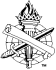 Forgiveness
2
God’s forgiveness, Psalm 32:1; Romans 5:8-9
“To send forth…lay aside, leave…remit”
“To let go”
To bid to go away or depart, Matthew 13:36
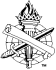 Jesus and Forgiveness
3
Commands, Mark 11:25-26; Ephesians 4:32
He practiced it, Luke 23:34, 43
His gospel proclaims it, Acts 13:38
Our example of it, Colossians 3:13
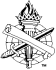 Jesus and Forgiveness
4
No request…no forgiveness?
Christ’s spirit of forgiveness, Luke 23:34
Actual forgiveness was immediate when sinner repented, Luke 23:43
Great love, Matthew 6:12, 14-15
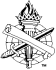 What to Do to be Forgiven
5
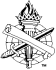 Acknowledge and Repent
6
Admit and repent, Luke 15:7, 10, 17-21
See ourselves as God sees our sin
To be saved, Acts 2:37-38, 41
As a sinning Christian, Acts 8:22; 1 John 1:9
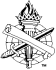 What Forgiving Looks Like
7
Not: Pretense, partial, temporary, probationary
Is: Unlimited, immediate, restorative
Luke 17:3-4; Hebrews 10:17-18
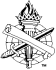 Compassion, Luke 15:20 (4-5)
8
The Father’s compassion
Contrast the lack of compassion of the Pharisees and scribes, Luke 15:1-2
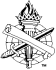 Fully Receive, Luke 15:20, 22-24
9
Compassion frees us from the barriers of forgiveness
Hurt, pain, confusion, distress, bitterness…
Forgiveness rejoices in salvation of a soul
It is completely unselfish, Luke 15:24
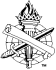 What Forgiving Does Not Looks Like
10
Luke 15:25-30
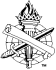 Forgiving is Not…
11
An angry concession
Free of self-defense and expressions of what the sin caused, Luke 15:30
It sees the fresh start, the clean slate of the forgiven sinner
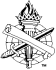 Forgiving is Not…
12
Suspicious, dismissive and condescending, Luke 15:30
It does act superior
It is humble and joyful
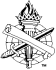 Forgiveness is an Action of Faith
13
Luke 17:3-5
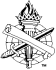 Take Heed, Luke 17:4
14
Jesus warns of difficulty of forgiveness
Rebuke sinning brother (Matthew 18:15)
If he repents, forgive him (test of faith)
Follow example of Jesus, Ephesians 4:31-32
If I do not – I become the problem! Luke 17:1-2
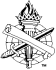 Repetitive, Luke 17:4
15
Tempted to judge motives of repentance and to withhold forgiveness
God and Israel, Matthew 23:37
We are forgiven as we forgive, Luke 11:4
Walk by faith, Colossians 3:13; Eph. 4:31-32
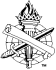 And forgive us our sins, for we also forgive everyone who is indebted to us. And do not lead us into temptation, but deliver us from the evil one.
Luke 11:4
16
Forgiveness